가부키 歌儛伎
노래·춤·연기가 함께 어우러지는 공연예술
현재 일본 중요무형문화재이자 
세계무형유산에 등록
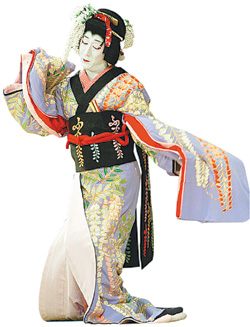 歌儛伎의 시초
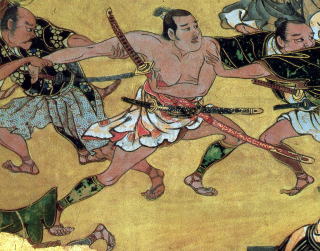 매우 화려한 의상 을 입는 사람
           - 격식을 벗어난 행동 을 하거나 

가부키 모노 [かぶき者]
歌儛伎의 시초
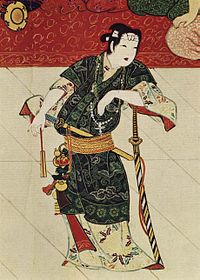 이즈모 오쿠니라 [出雲阿國]
무녀

 가부키몬의 복장과 무용의 결합
에도시대 歌儛伎
유조가부키 [遊女歌舞伎]
에도시대 歌儛伎
와카슈가부키 [若衆歌舞伎]
에도시대 歌儛伎
[野郎歌舞伎]
야로가부키
특징
1) 온나가타 [女方]
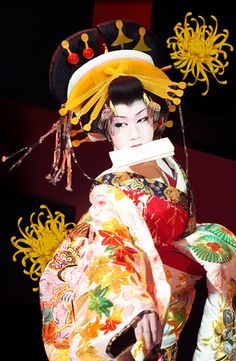 평소에도 여성의 심리, 행동 등을 연구


  몸집이 작아 보이기 위해 남자역의
   배우보다 항상 뒤에 선다.


 여성답게 보이기 위한 기교
   ex) 소맷부리 밖으로 손목을 내밀지 않기
        무릎을 떼지 않고 걷기
2) 특수연출
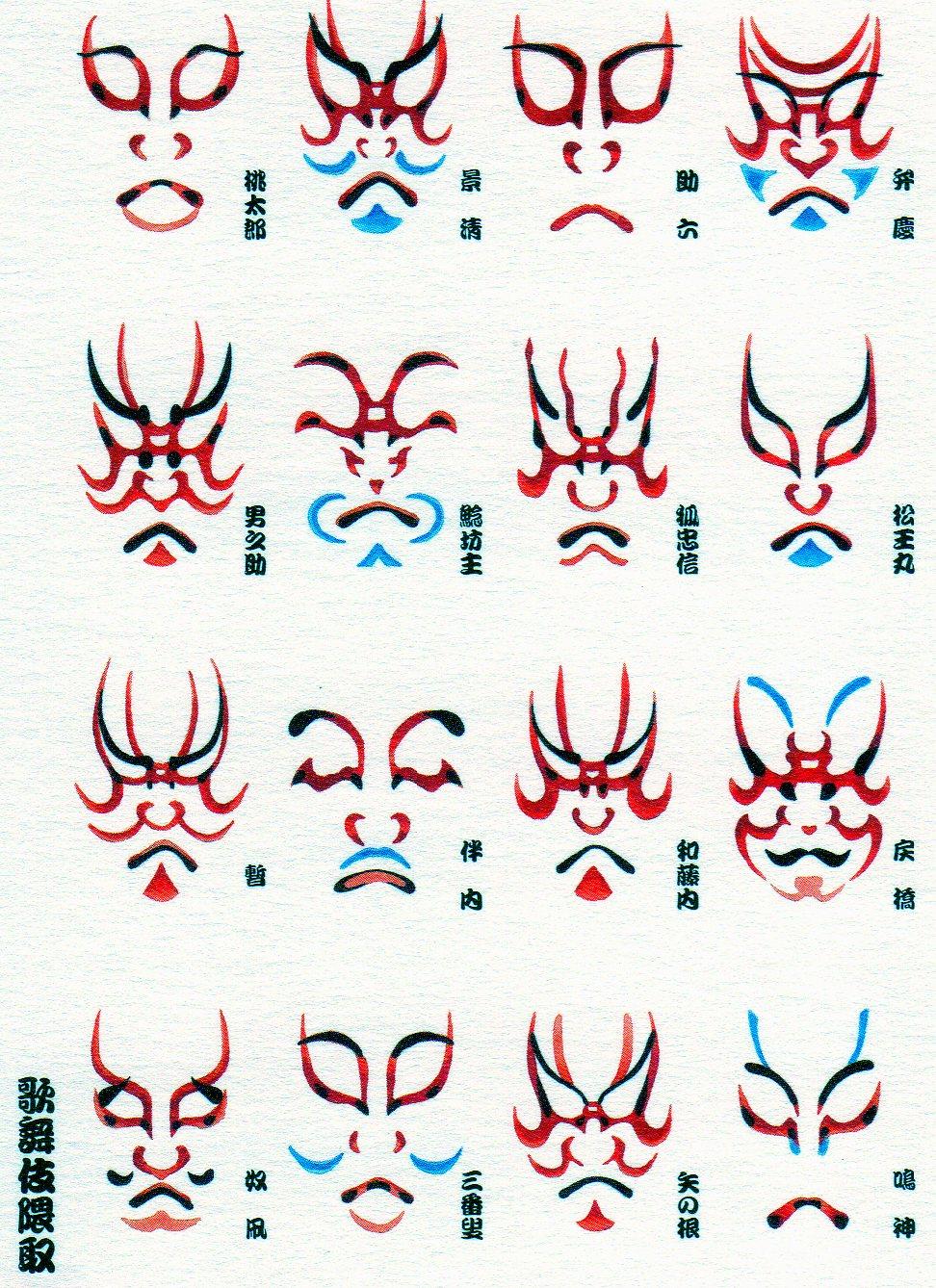 ⅰ. 구마도리 (隈取, 바림)
- 얼굴에 연지로 선을 긋는 독특한 화장법

- 가부키의 고유한 양식미를 표현


- 홍색 계통과 남색 계통으로 크게 나눠진다.
2) 특수연출
ⅱ.미에(見得)
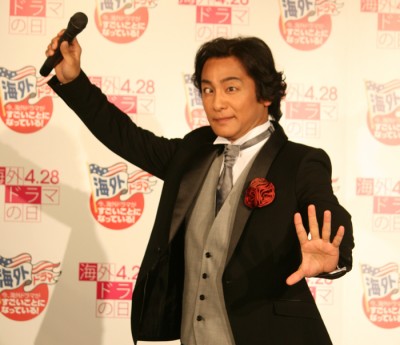 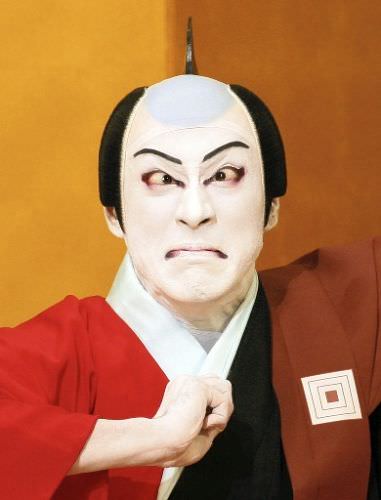 이벤트 회장에서 미에를 피로하는 배우
실제 가부키 속 미에
현대에도 사랑 받는 歌儛伎
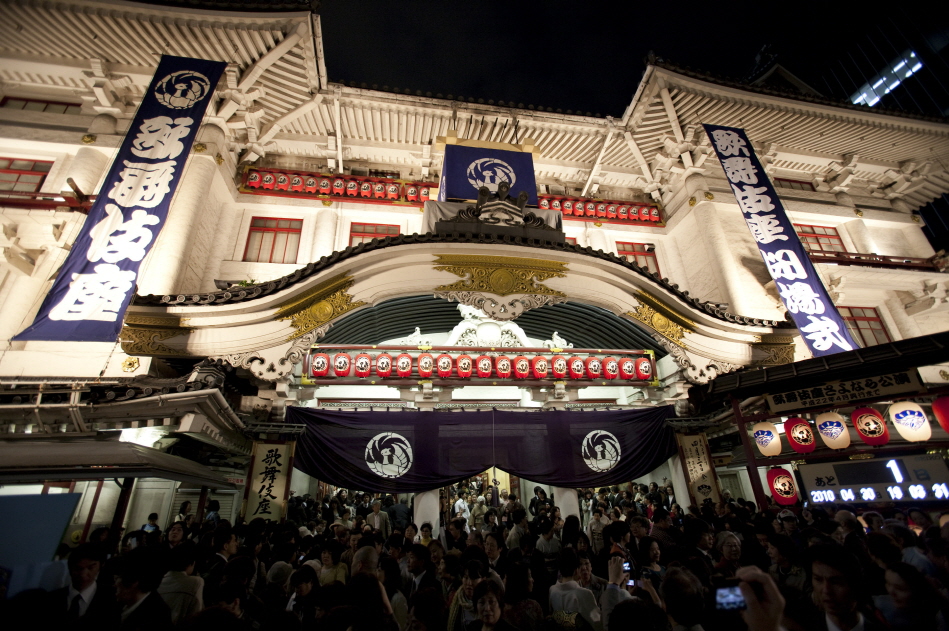 분라쿠 (文樂)
분라쿠란?
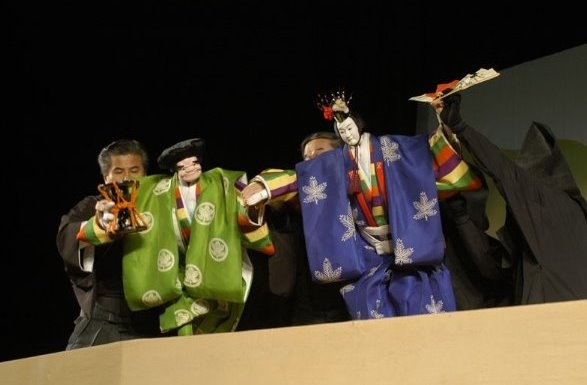 분라쿠의 역사
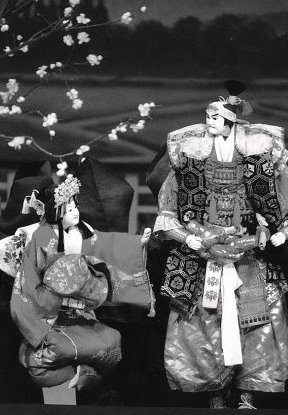 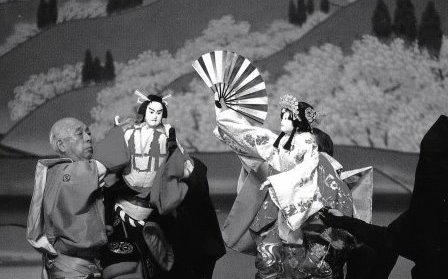 분라쿠의 무대형식
분라쿠의 무대형식
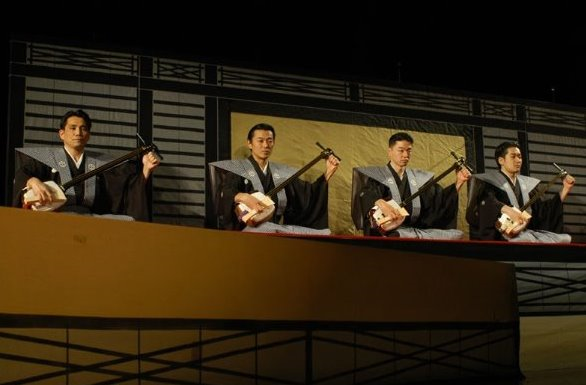 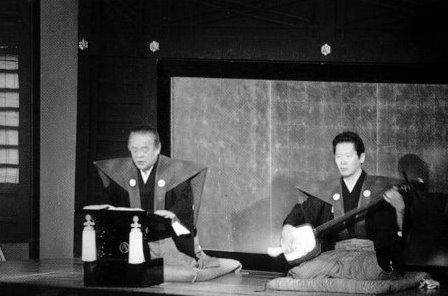 분라쿠 공연
분라쿠 인형
おもずかい

ひだりずかい

あしずかい
분라쿠 인형
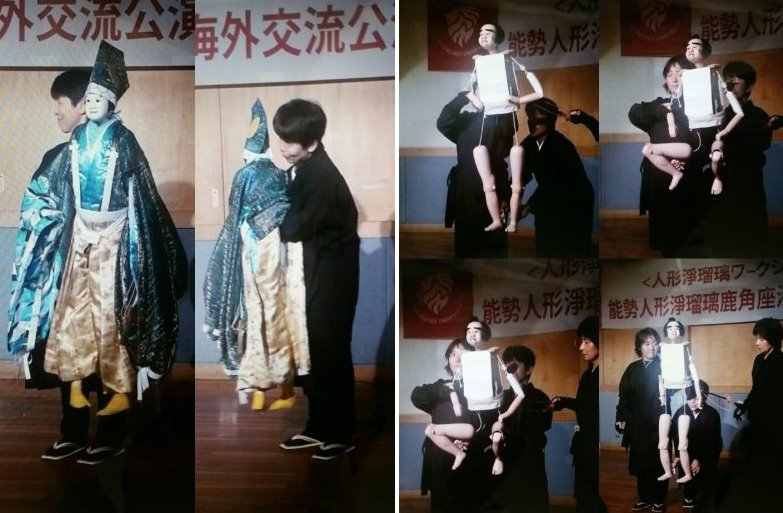 분라쿠 인형의 작동방식
직접 관람하고 싶다면?
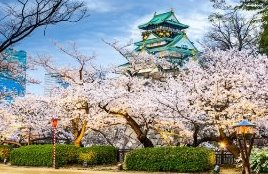 직접 관람하고 싶다면?
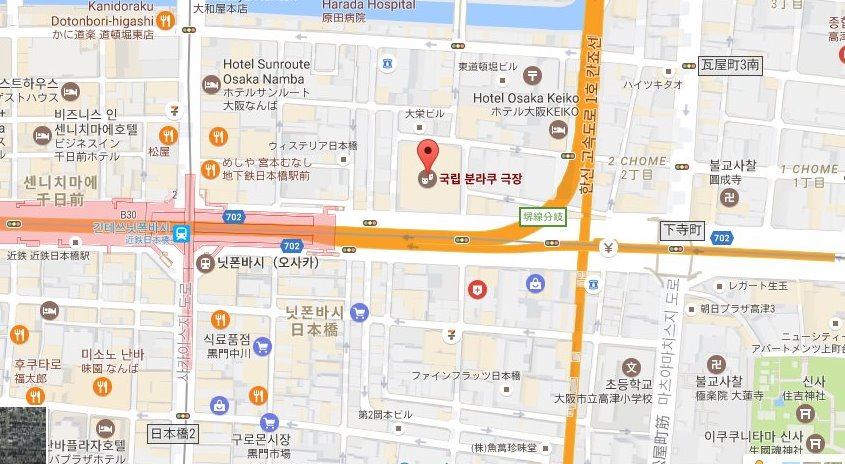